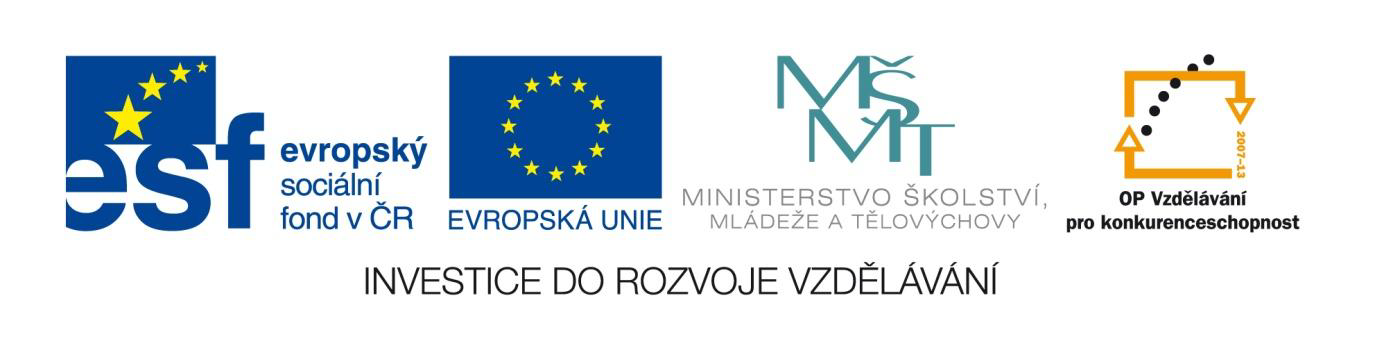 Střední odborná škola Otrokovice
Cestovní ruch Jižní Ameriky
Autorem materiálu a všech jeho částí, není-li uvedeno jinak, je Mgr. Markéta Kraváčková
Dostupné z Metodického portálu www.rvp.cz, ISSN: 1802-4785, financovaného z ESF a státního rozpočtu ČR. Provozováno Výzkumným ústavem pedagogickým v Praze.
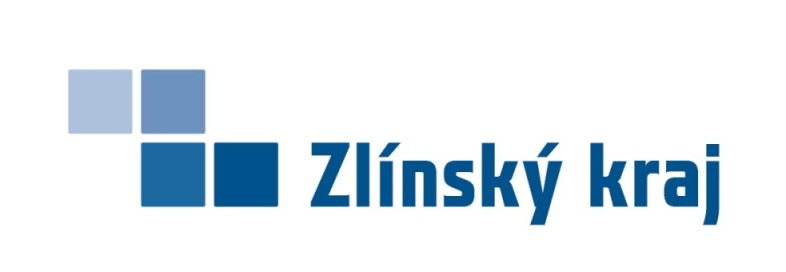 www.zlinskedumy.cz
Charakteristika DUM
Cestovní ruch Jižní Ameriky
Náplň výuky
Charakteristika cestovního ruchu Jižní Ameriky
Brazílie
Argentina
Chile
Peru
Charakteristika cestovního ruchu Jižní Ameriky
CR se rozvíjí, je bodový – nutné transfery do cílů (chartery, aerotaxi)
nejnavštěvovanější jsou Argentina, Brazílie, Peru, Chile

velká města, přístavní města (dobré dopravní spojení, služby) 
památky indiánských kultur např. (Inkové)
města španělského koloniálního baroka
přírodní zajímavosti – NP Andy, Amazonie, vodopády, jezera, ostrovy – NP
dobrodružná t. (Andy, Amazonie), Ekoturistika (Amazonie) 

 
nevýhody: velká kriminalita, drogy (kokain), únosy,  zdravotnická a hygienická rizika
                           dopravní odlehlost,  slabá kapacita služeb
                           politická nestabilita států
                           vlivy podnebí (pozor – opačný sled podnebí – j. polokoule)
Brazílie
Hlavní město: Brasília
Státní zřízení: federativní prezidentská republika  
Jazyk: portugalština                                                                    obr. 1
Měna: real
8 511 965 km² 
191 908 598 obyvatel  
1822 nezávislost na Portugalsku

nejnavštěvovanější země Střední Ameriky, 20-25 milionů turistů ročně
přímořské pobyty, památky indiánských kmenů, slavnosti – fiesty 
     (býčí, kohoutí zápasy, jízdy na divokých koních – charros), karnevaly
gastronomie (rajče, čokoláda, vanilka, tequila, fazole, chilli, mezcal)
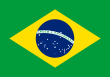 Rio de Janeiro
2016 – LOH, bývalé hlavní město
     Corcovado
Socha Krista Vykupitele – symbol nezávislosti Brazílie na Portugalsku, vztyčena r. 1931, patří mezi 7 nových divů světa, 39 m
     Homole cukru
symbol města, 400m, lanovka

slavné pláže – Copacabana (4 km), Ipanema
NP Tijuca – největší městský park světa, prales
Maracana – největší fotbalový stadion
Kulturní muzeum – památky indiánů

Karneval – leden únor, afro – brazilské tradiční tance, přehlídka kostýmů, školy samby
Favely – chudinské čtvrti, drogové gangy
Obr. 2                                  obr. 3
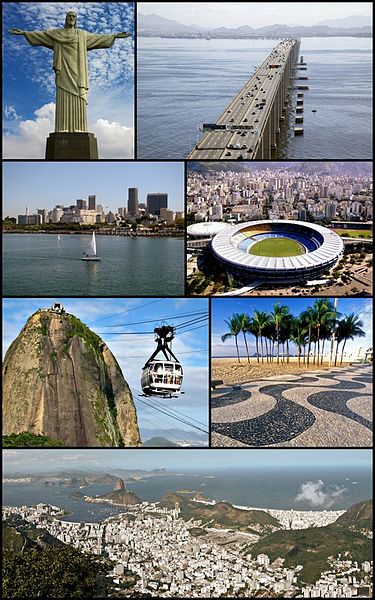 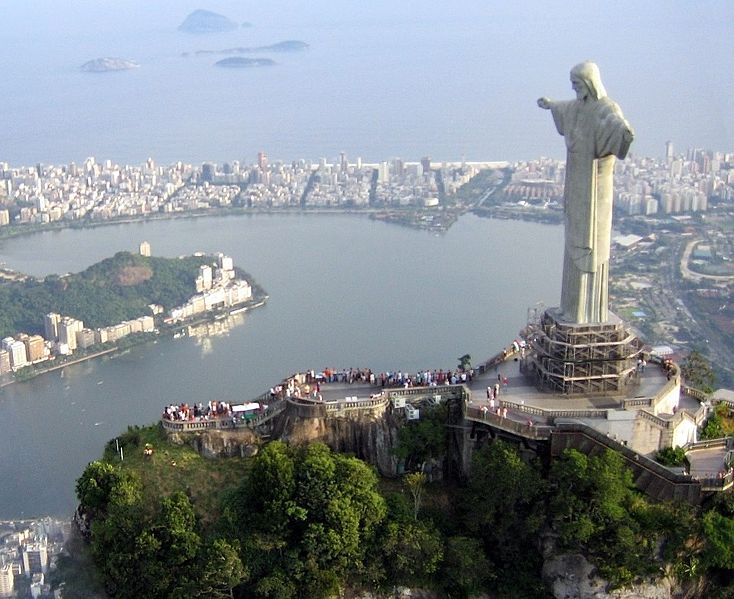 Další města Brazílie
San Paolo
největší město Brazílie a jižní Ameriky, „město imigrantů“
Avenue Pulista – bulvár a finanční centrum:   Muzeum umění -jedna z největších galerií J. Ameriky – španělští, portugalští a brazilští malíři

Diamantina, Ouro Preto
UNESCO- byla postavena v období zlaté horečky – přelom 18. a 19. stol., baroko 

Brasília
UNESCO – jádro města (moderní architektura 50. a 60. let 20. stol.)
bylo postaveno ve vnitrozemí kvůli zpřístupnění vnitrozemí Brazílie
Katedrála Metropolitana, budova Kongresu 

Salvador, Olinda, San Luis 
UNESCO – barokní historická jádra měst (portugalská architektura)
Salvador (1 hlavní město, tradice capoiera – 450 let afro-brazilský tanec)
Brasília  obr. 4              Diamantina  obr. 5
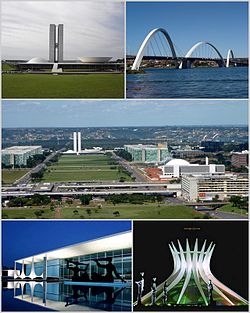 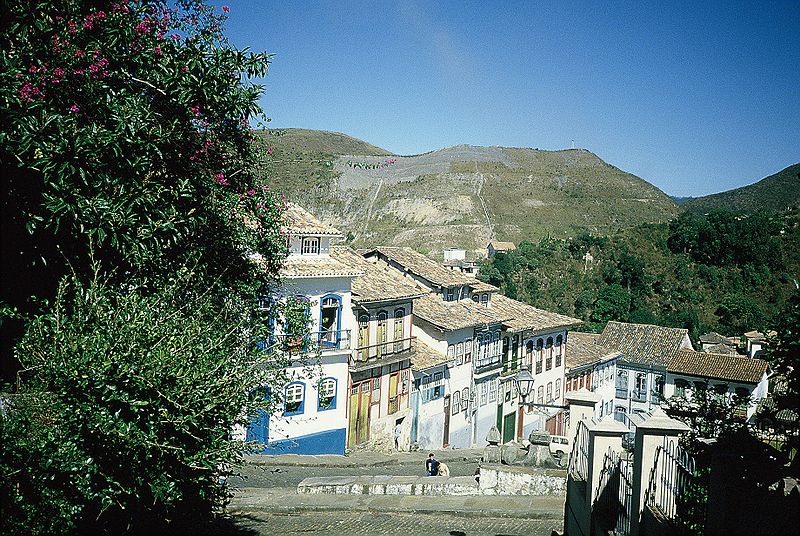 Přírodní zajímavosti
Iguacu (ikvasu) = Velká voda
UNESCO, biosférická rezervace, nejmohutnější vodopády světa, asi 270 vodopádů (Ďáblův chřtán), turistické stezky, speciální lávky a pozorovatelny, vyhlídkové lety, čluny, mezi Argentinou a Brazílií, vodní elektrárna Itaipú 
 
Amazonie
největší tropický prales světa , zasahuje do Bolívie, Ekvádoru, Peru, Brazílie, Venezuely…, téměř ½ léků pochází odtud (vzácné látky, kolem 2000 rostlin), „zelené plíce světa“ – největší zdroj kyslíku světa, největší biodiverzita – velké množství různých druhů živočichů a rostlin na jednom místě
ekologické problémy – kácení lesů (kvůli zemědělství, těžba vzácných kovů a dřeva), důsledky kácení – zánik endemických druhů, pralesní indiáni ztrácejí svůj domov, klimatické problémy – globální oteplování, Ekoturistika, město Manaus, skládá se z NP – Jaú, Rio Negro, Da Amazonia…

Pantanal – největší močálovitý NP světa, UNESCO
Vodopády Iguacú    obr. 6
Argentina
Hlavní město: Buenos Aires
Státní zřízení: federativní prezidentská republika  
Jazyk: španělština                                                                    
Měna: peso                                           obr. 7
2 780 400 km² 
40 091 359 obyvatel  
1816 nezávislost na Španělsku

země tanga, 80% bělochů
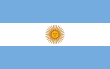 Oblast la Plata
nejnavštěvovanější oblast
Mar del Plata – středisko, mezinárodní filmový festival 
 
Buenos Aires – patří mezi nejstarší města Jižní Ameriky, 16. stol.,  Casa Rosada – prezidentský palác na náměstí, budova Kongresu, Obelisk – památník nezávislosti Argentiny na Španělsku, náměstí republiky, Teatro Colon - divadlo
 
Cordóba – Jezuitský komplex, UNESCO, 17. – 18. stol., tvoří jej klášter, kostel a univerzita – nejstarší v Argentině
     převádění indiánů na křesťanskou víru
Jiné turistické zajímavosti
ARGENTINSKÉ ANDY
horolezectví, náročná vysokohorská turistika
největší vrchol And – Aconcagua
Mendoza – středisko, lázeňství – termální prameny
 
      PATAGONIE
poloostrov Valdés – UNESCO, mořští savci a ptáci – rypouši sloní, lvouni, kosatky, velryby, tučňáci
 
NP Los Glacieros – vysokohorský ledovcový NP
 
fakultativní výlety do pamp (= obdoba prérií, stepní travnaté porosty, chov dobytka a ovcí – agroturistika)
Chile
Hlavní město: Santiago de Chile
Státní zřízení: prezidentská republika  
Jazyk: španělština                                                                    
Měna: peso   
756 626 km²                                         obr. 8
17 248 450 obyvatel  
1818 nezávislost na Španělsku
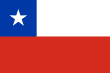 Oblasti cestovního ruchu
Přímořská oblast  –  okolí  hlavního města
Valparaiso – UNESCO – barokní historické jádro (Malé S. Francisco) 
Viňa del Mar – přímořské středisko
  
    Andy – horolezectví, trekking, zimní sporty
              
   Velikonoční ostrov
nejodlehlejší obývaný ostrov světa  (Rapa Nui = Velká země)
Moai – menhirové kamenné sochy, 4 – 12 m, asi 300 soch, obličejové sochy (některé s klobouky), 10. – 16. stol., pravděpodobně šlo o náhrobky
norský cestovatel Thor Heyerdhal se zabýval těmito sochami a český cestovatel Pavel Pavel objasnil teorii o rozpohybování soch a jejich přesunu
Petroglyfy  –  pravěké obrazce zvířat, postavy  na kamenech, stáří asi 4000 let
Velikonoční ostrovobr. 9                                                                                             obr. 10
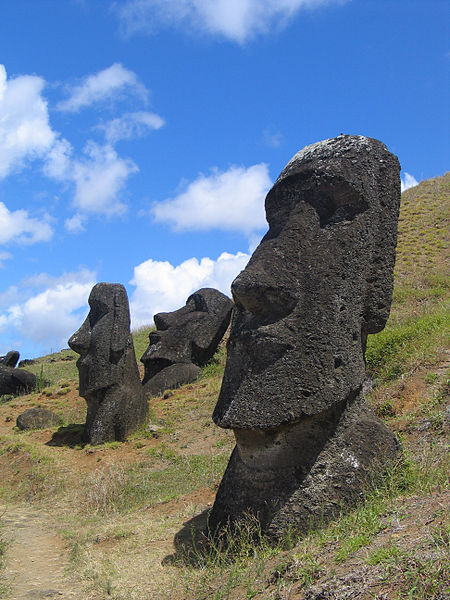 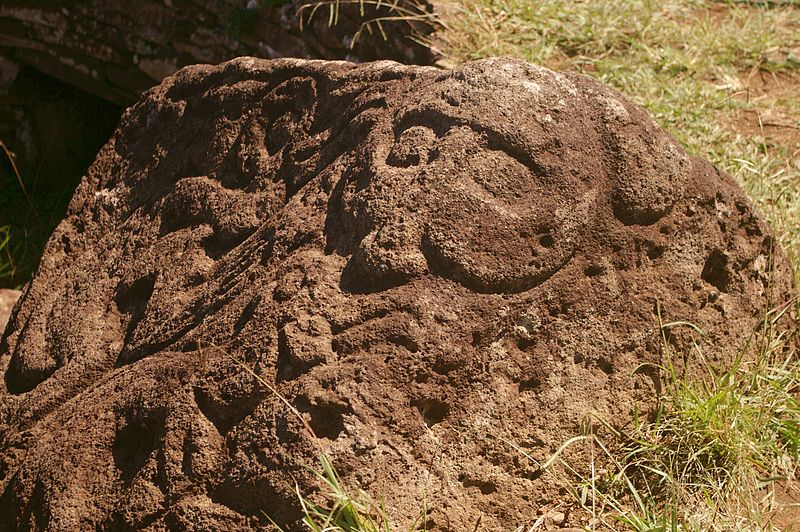 Peru
Hlavní město: Lima
Státní zřízení: prezidentská republika  
Jazyk: španělština                                                                    
Měna: peruánský nuevo sol   
1 285 220 km²                                          obr. 11
27 925 628 obyvatel  
1821 nezávislost na Španělsku
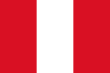 Turistické cíle Peru
Lima, Arequipa – UNESCO – historická barokní jádra měst, zejména církevní stavby (17.-18.st.)  
 
 Památky Inků
Cuzco – UNESCO, dříve hlavní město říše Inků, 12. – 15. stol., chrám Slunce, pevnost Sacsayhuamán, inská vojenská pevnost (ochrana města před Španěly)
 
Machu Picchu  –  UNESCO, patří mezi novodobé divy světa, pravděpodobně mělo náboženský význam, uctívání kultu Slunce, náhodně objeveno až r. 1911, 2 700 m. n. m., terasovité uspořádání – zemědělské účely (terasovitá pole)
mezi Machu Picchu a Cuzcem je Inský chodník (45 km, trekkingové výstupy)
 
Nazca
UNESCO, obrazce viditelné pouze z letadla, náhorní plošina, obrazce zvířat, hmyzu, lidské postavy, geometrické tvary – geoglyfy, velikost až několik kilometrů, význam je sporný, stáří 2000 př.nl. 
 
 Andy – horolezectví, trekking, zimní sporty,  NP Huascarán
Machu Picchu obr. 12          Nazca  obr. 13
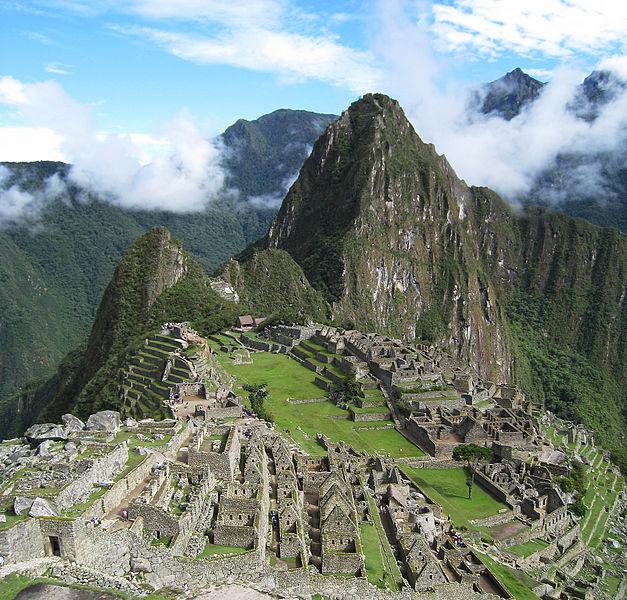 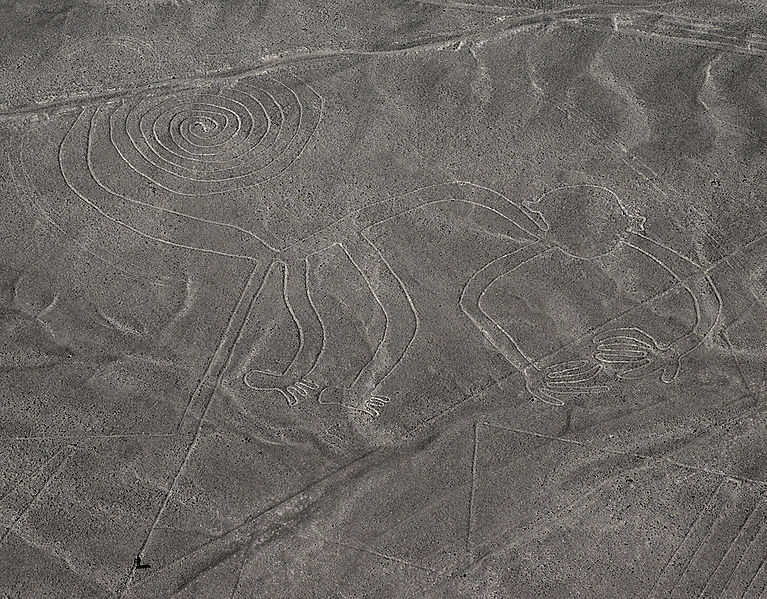 Kontrolní otázky:
Popiš ekologické problémy Amazonie.
Co je ekoturistika?
Vysvětli pojmy petroglify a geoglify. Kde se s nimi setkáme?
Které jsou hlavní památky Inků?
Popiš turistické atrakce Ria de Janeira.
Jaké jsou úřední jazyky jihoamerických států (použij atlas světa)
Seznam obrázků:
Obr. 1. anonym, [vid.  4. 4. 2013] dostupné z: http://upload.wikimedia.org/wikipedia/commons/thumb/0/05/Flag_of_Brazil.svg/110px-Flag_of_Brazil.svg.png
Obr. 2. Heitor Calvairo Jorgelinker, [vid.  4. 4. 2013] dostupné z: http://upload.wikimedia.org/wikipedia/commons/thumb/7/7c/Montagem_Rio_de_Janeiro.jpg/375px-Montagem_Rio_de_Janeiro.jpg
Obr. 3.  Klaus with K., [vid.  4. 4. 2012] dostupné z: http://upload.wikimedia.org/wikipedia/commons/thumb/6/68/Corcovado_statue01_2005-03-14.jpg/734px-Corcovado_statue01_2005-03-14.jpg
Obr. 4. Heitor Carvalho Jorgeckhynes, [vid.  4. 4. 2012] dostupné z:           http://upload.wikimedia.org/wikipedia/commons/thumb/5/54/Montagem_Bras%C3%ADlia.jpg/250px-Montagem_Bras%C3%ADlia.jpg 
Obr. 5. Claus Bunks, [vid.  4. 4. 2012]  dostupné z:            http://upload.wikimedia.org/wikipedia/commons/thumb/9/91/Diamantina_Ort.JPG/800px-Diamantina_Ort.JPG
Obr. 6. Mario Roberto Duran.Ortiz Mariordo [vid.  4. 4. 2013]  dostupné z: http://upload.wikimedia.org/wikipedia/commons/thumb/9/97/Foz_de_Igua%C3%A7u_27_Panorama_Nov_2005.jpg/800px-Foz_de_Igua%C3%A7u_27_Panorama_Nov_2005.jpg
Obr.7. anonym, [vid. 25. 2. 2013]  dostupné z: http://upload.wikimedia.org/wikipedia/commons/thumb/1/1a/Flag_of_Argentina.svg/110px-Flag_of_Argentina.svg.png
Seznam obrázků:
Obr. 8: anonym,  [vid.  4. 4. 2013]  dostupné z: http://upload.wikimedia.org/wikipedia/commons/thumb/7/78/Flag_of_Chile.svg/110px-Flag_of_Chile.svg.png
Obr. 9: Aurbina, [vid. 4.4. 2013]  dostupné z: http://upload.wikimedia.org/wikipedia/commons/thumb/a/a2/Moai_Rano_raraku.jpg/450px-Moai_Rano_raraku.jpg
Obr.10: Rivi, [vid. 4. 4. 2013]  dostupné z: http://upload.wikimedia.org/wikipedia/commons/thumb/c/ce/Makemake.jpeg/800px-Makemake.jpeg
Obr.11: anonym, [vid. 4. 4. 2013]  dostupné z: http://upload.wikimedia.org/wikipedia/commons/thumb/c/cf/Flag_of_Peru.svg/110px-Flag_of_Peru.svg.png
Obr. 12: icelight, [vid. 4. 4. 2013]  dostupné z: http://upload.wikimedia.org/wikipedia/commons/thumb/1/13/Before_Machu_Picchu.jpg/627px-Before_Machu_Picchu.jpg
Obr. 13: imarcus Leupold Löwenthal, [vid. 4. 4. 2013]  dostupné z: http://upload.wikimedia.org/wikipedia/commons/thumb/e/e3/NazcaLinesMonkey.jpg/767px-NazcaLinesMonkey.jpg
Seznam použité literatury:
[1] Holeček M., Mariot P., Střída M. Zeměpis cestovního ruchu, Nakladatelství České geografické společnosti, s. r. o, Praha 1999, ISBN 80-86034-39-9